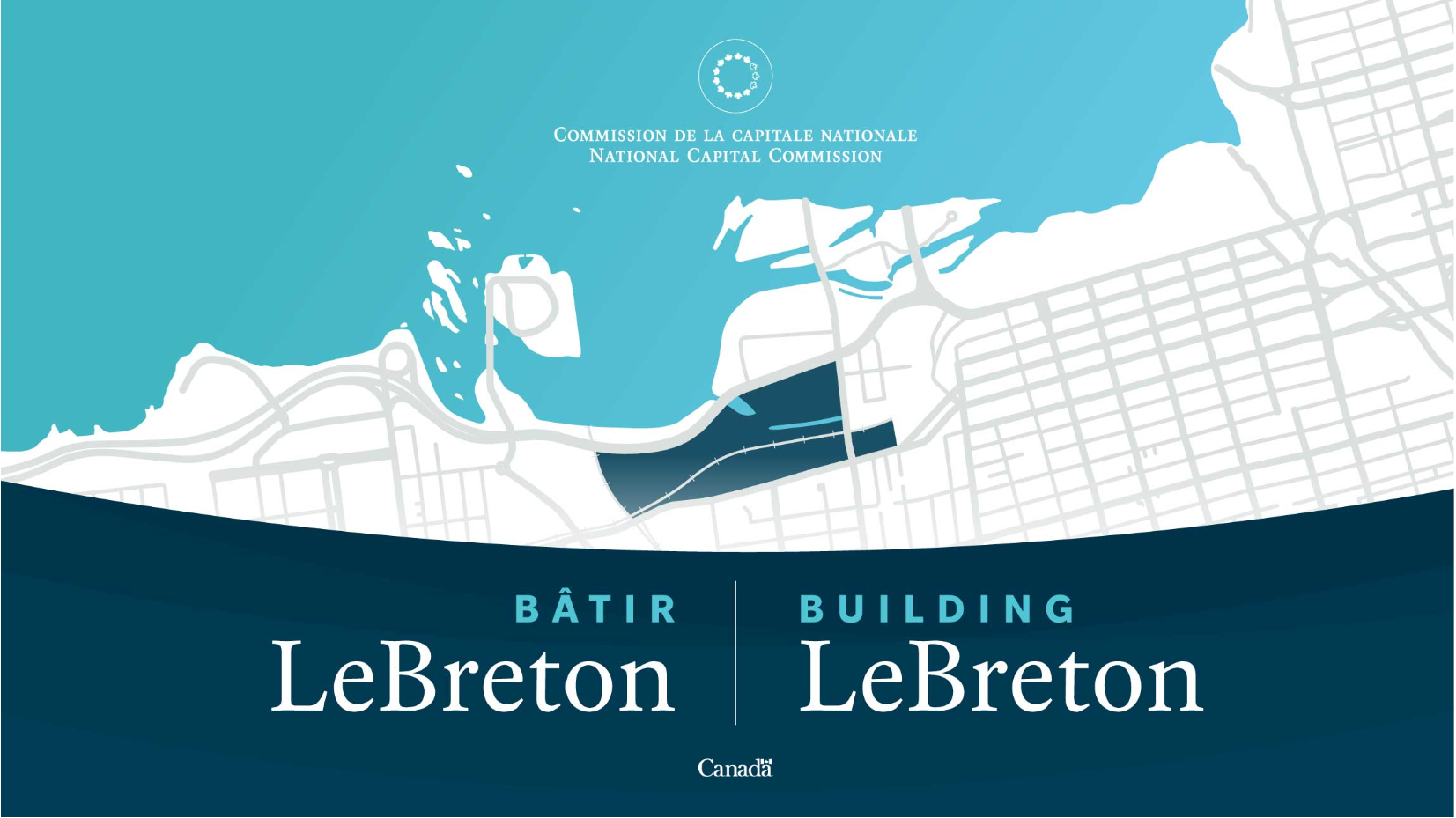 Conseil d’administration
25 juin 2020
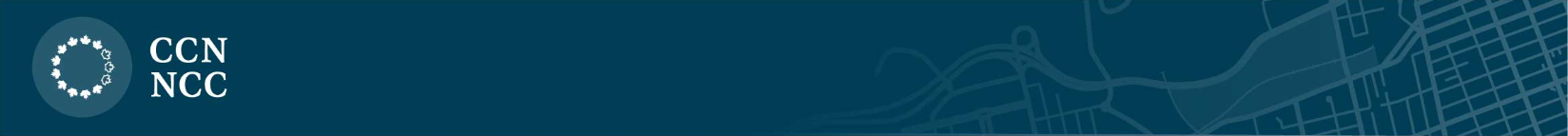 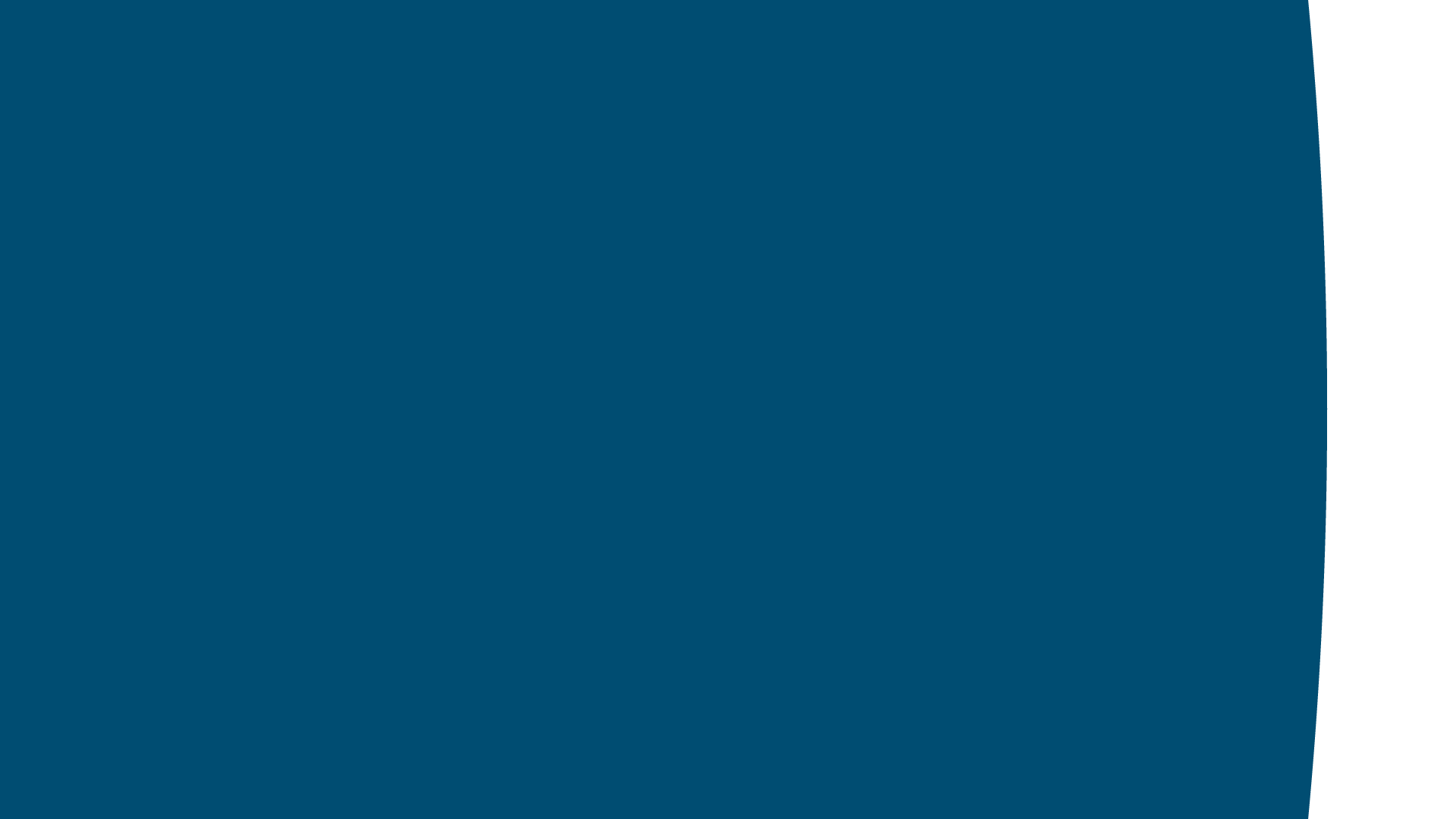 Ordre du jour
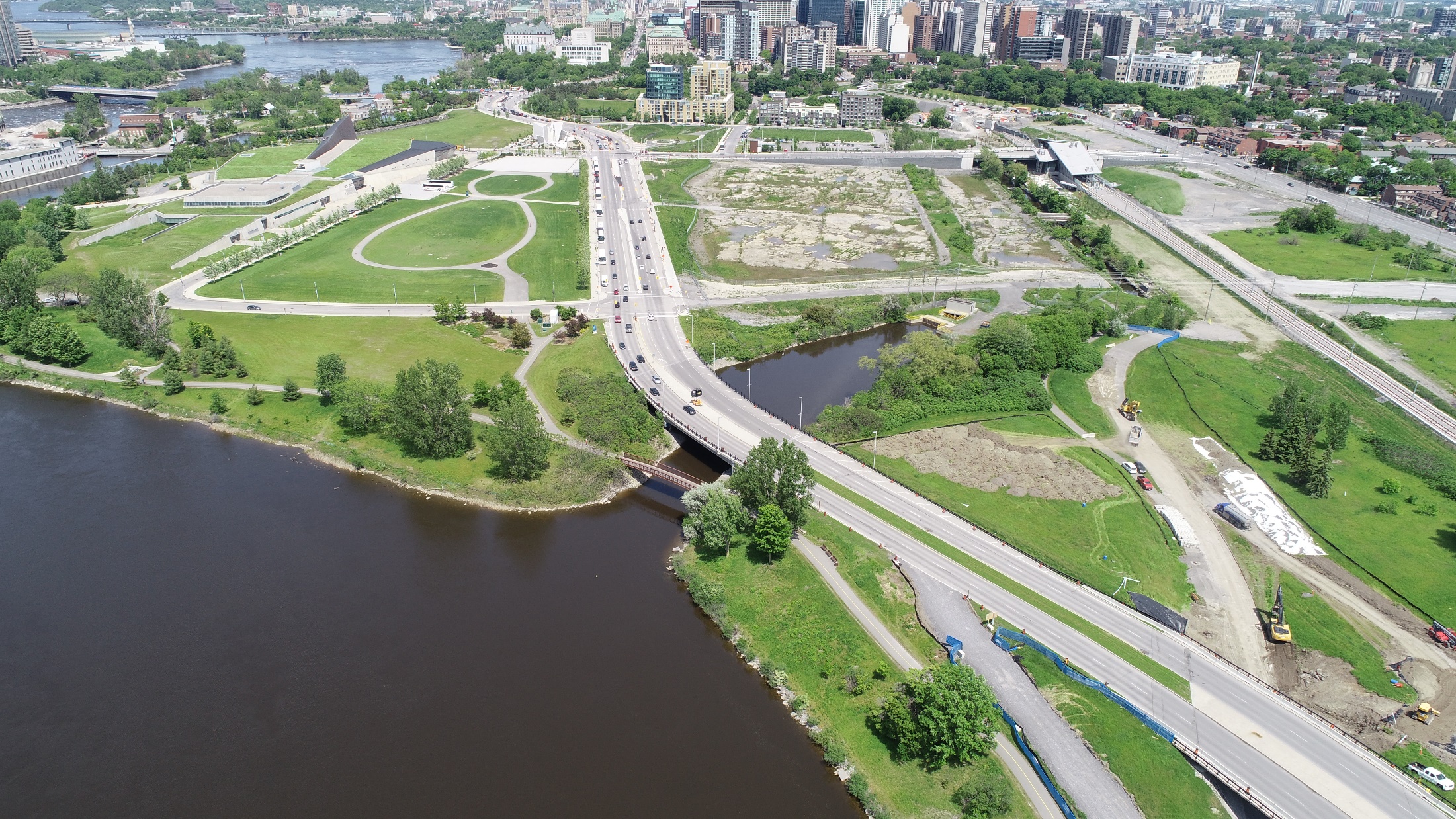 Amendement au plan secondaire
Plan directeur conceptuel final
Comité consultatif public
Covid-19 et ensuite
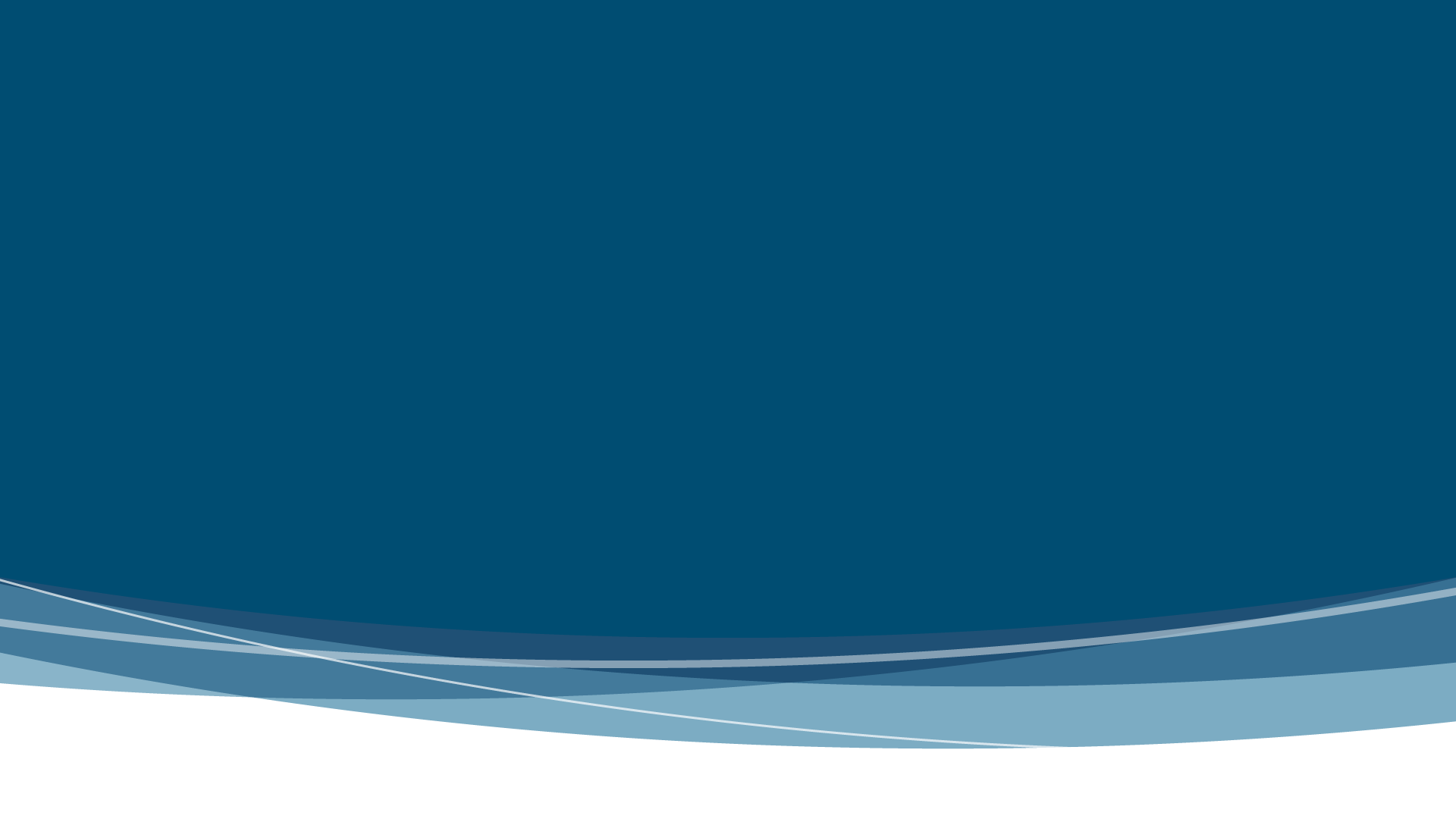 2/11
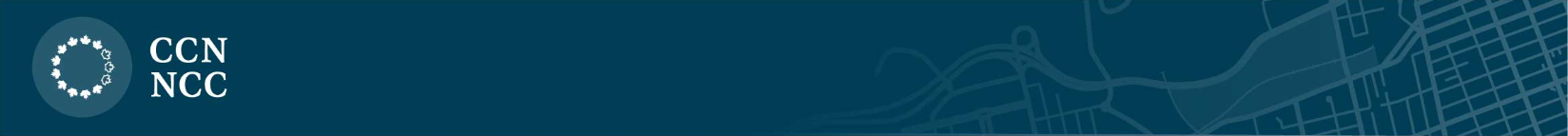 Amendement au plan secondaire
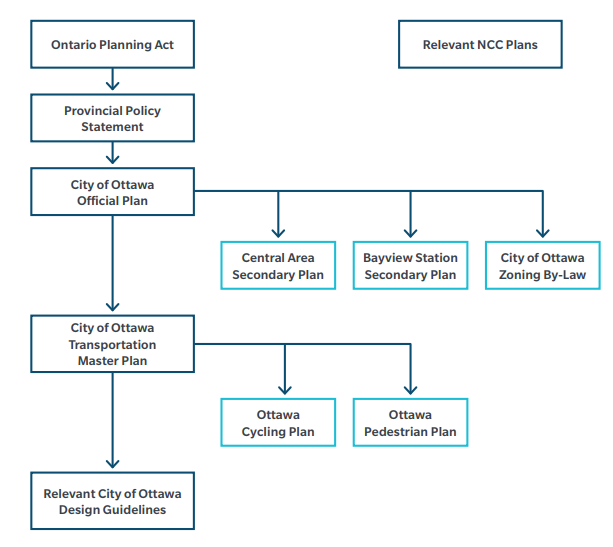 Loi sur l'aménagement 
du territoire de l'Ontario
Déclaration de principes provinciale
Plan officiel 
Ville d’Ottawa
Règlement de zonage de la Ville d’Ottawa
Plan stratégique secondaire de l'Aire centrale
Plan secondaire du secteur de la station Bayview
Plan directeur des transports 
Ville d’Ottawa
Plan de la circulation piétonnière
Le Plan sur le cyclisme d'Ottawa
Lignes directrices de conception urbaine pertinentes de la 
Ville d’Ottawa
3/11
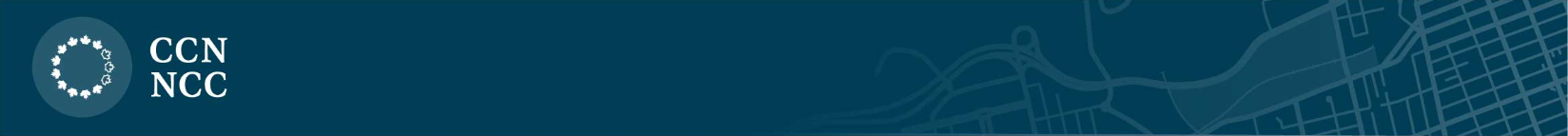 Amendement au plan secondaire
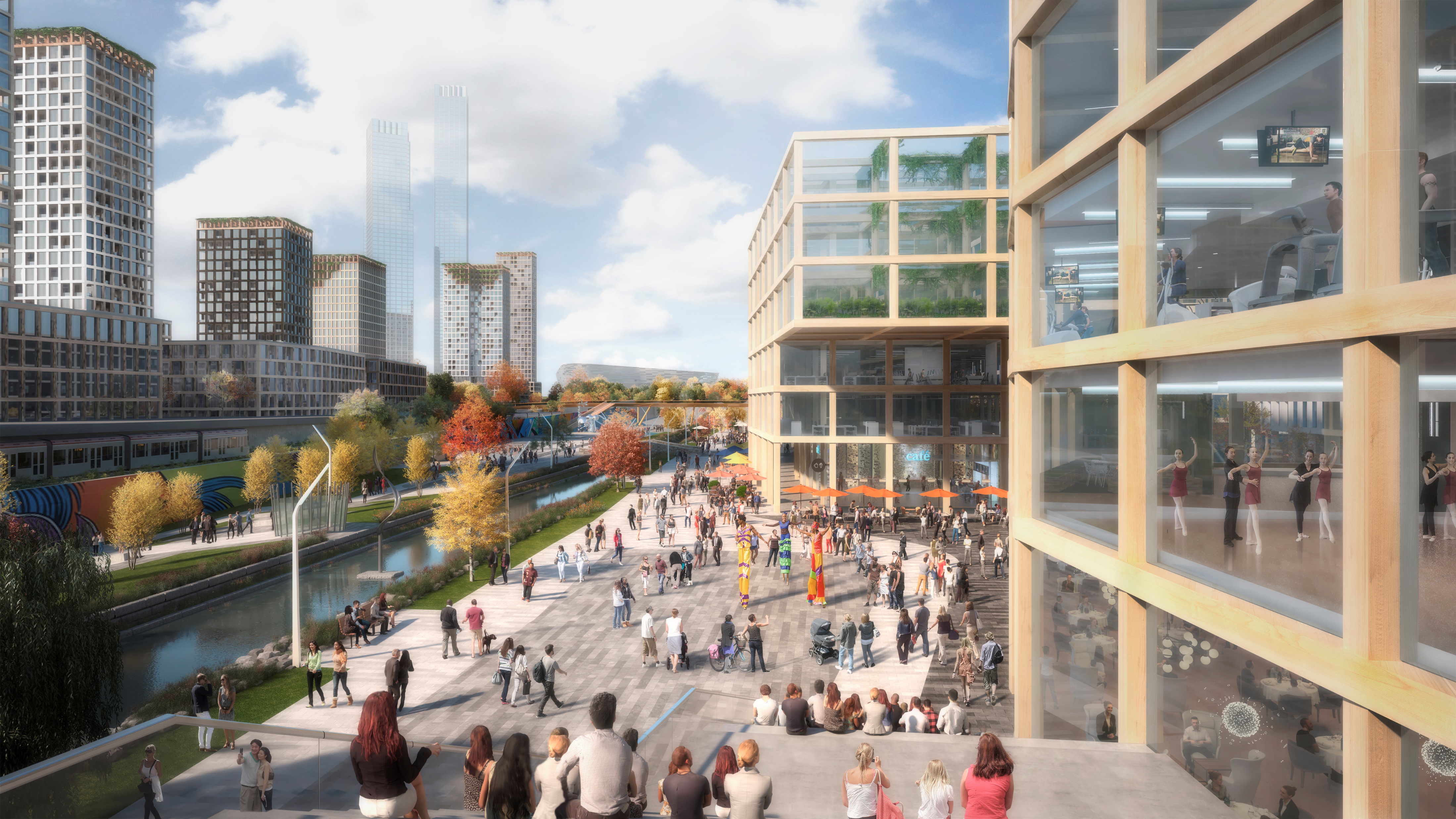 Révisions proposées aux politiques du plan secondaire municipal

Études justificatives :
Aménagement
Viabilisation
Impact sur le transport
Impact environnemental
Géotechnique
Bruit et vibration
4/11
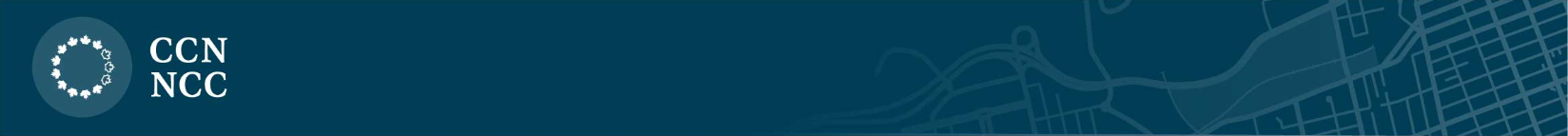 Stratégies du plan directeur conceptuel
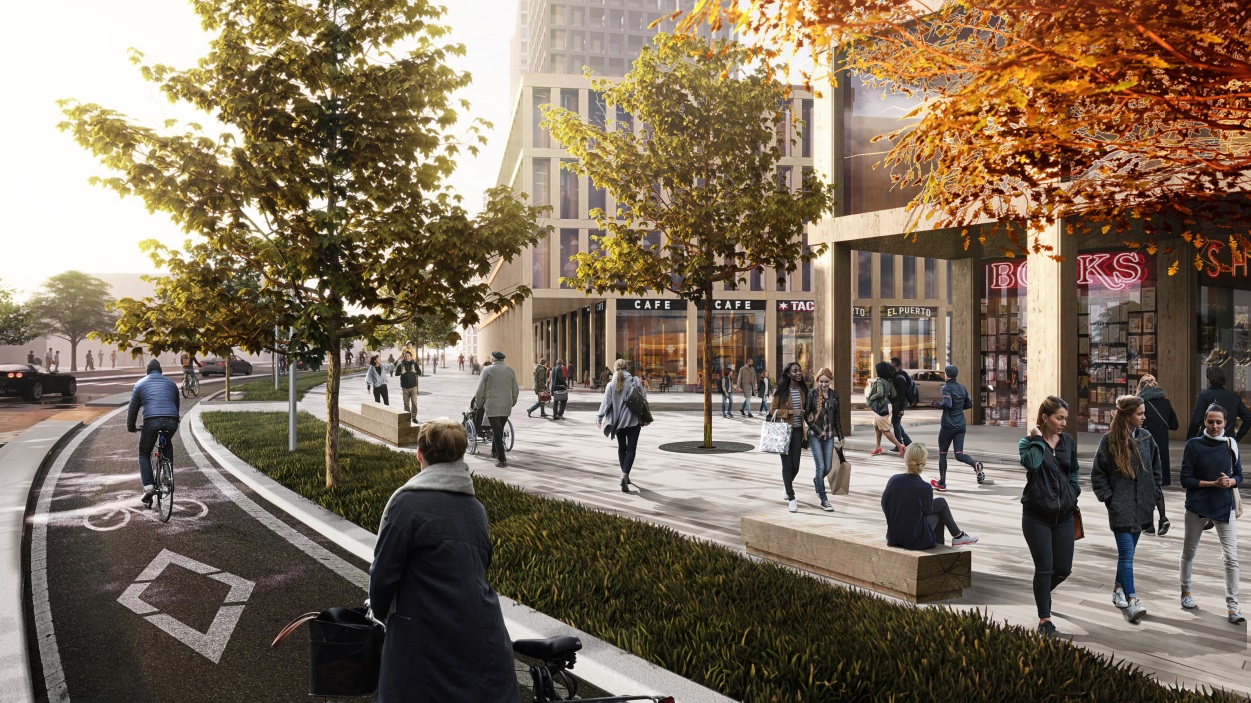 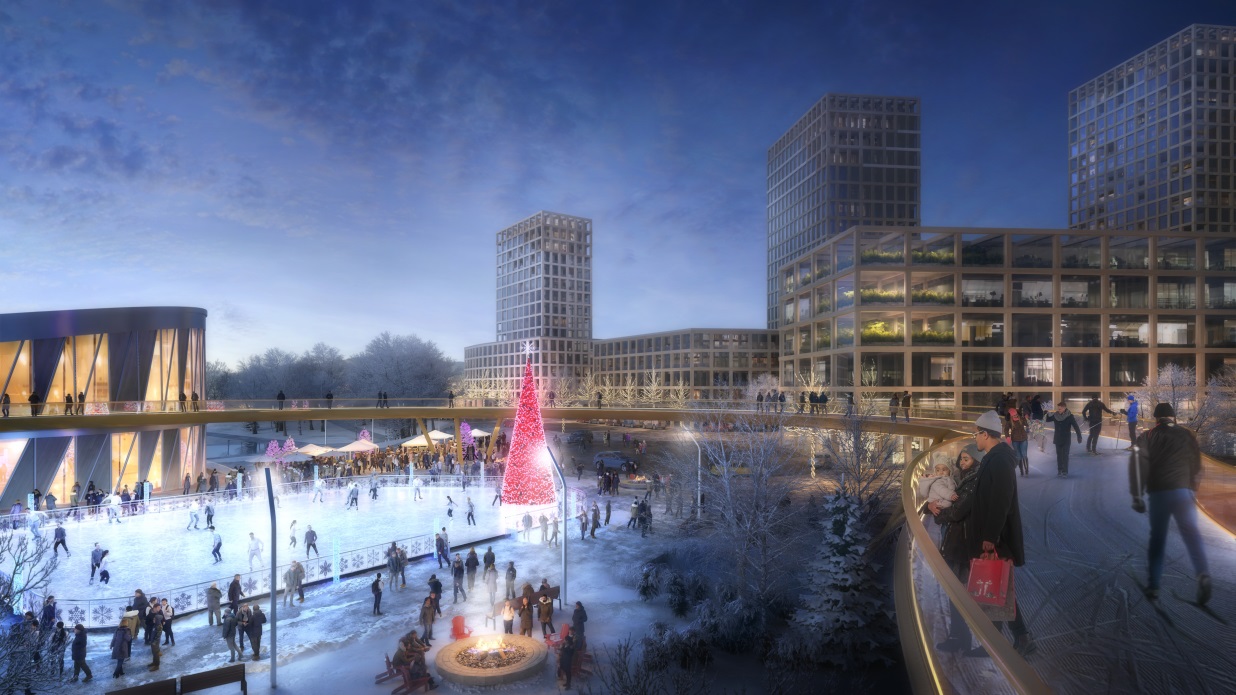 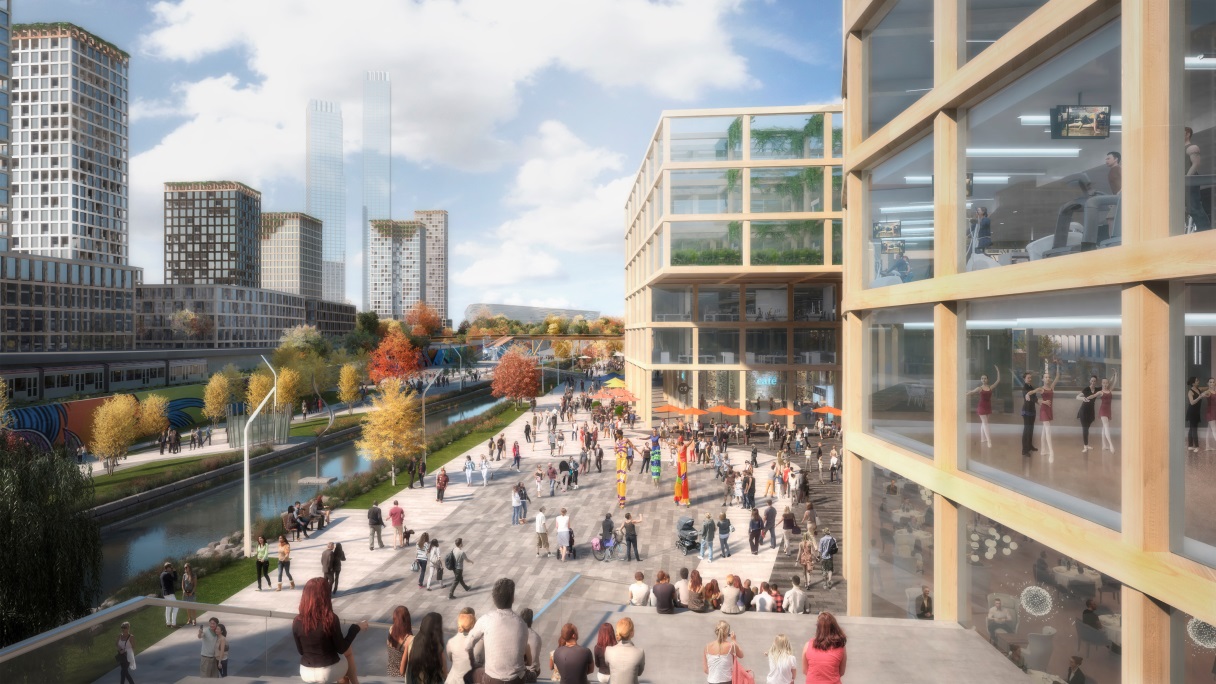 Aménagement du territoire
2. Mobilité
3. Parcs et autres aménagements du domaine public
Stratégies à ajouter :
5/10
5/11
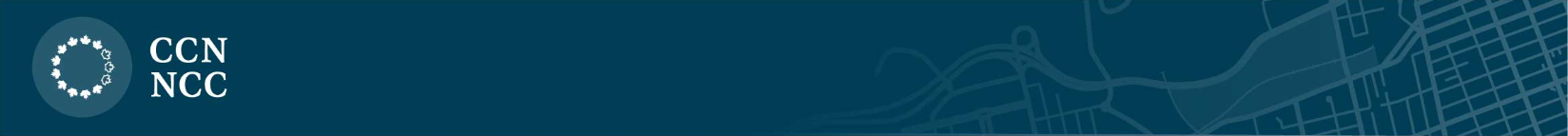 Comité consultatif public
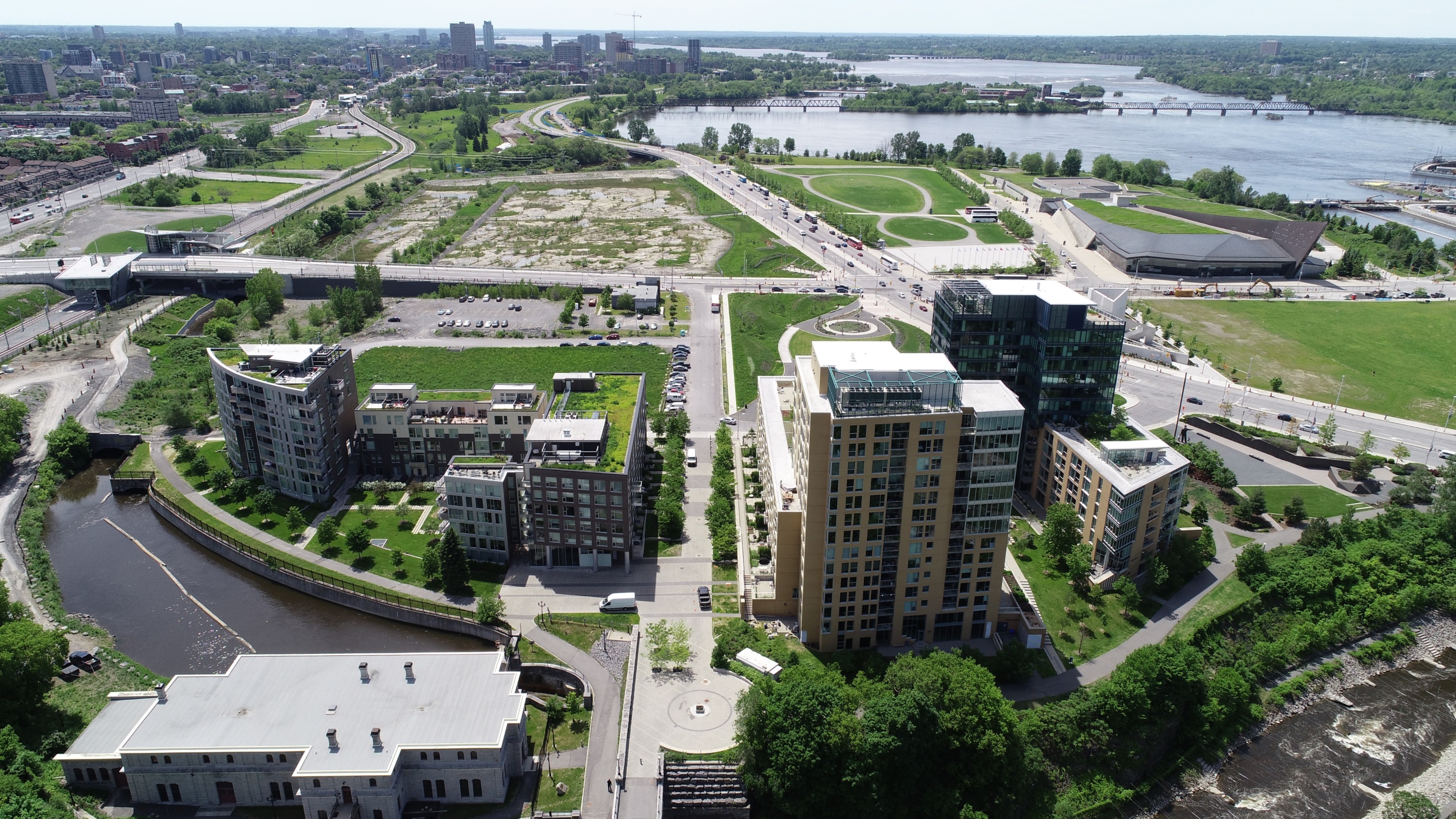 Augmenter l’implication continue du public

Obtenir les recommandations de diverses parties intéressées

Prendre en compte de nouvelles opportunités ou préoccupations
6/11
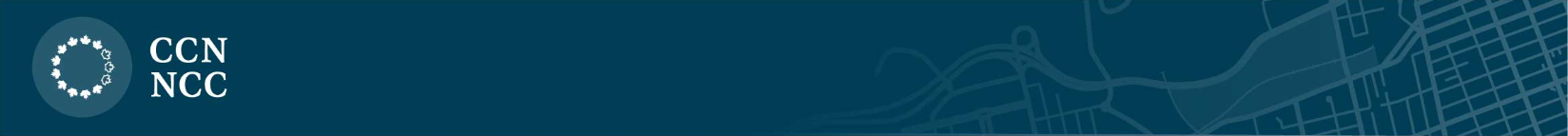 Comité consultatif public
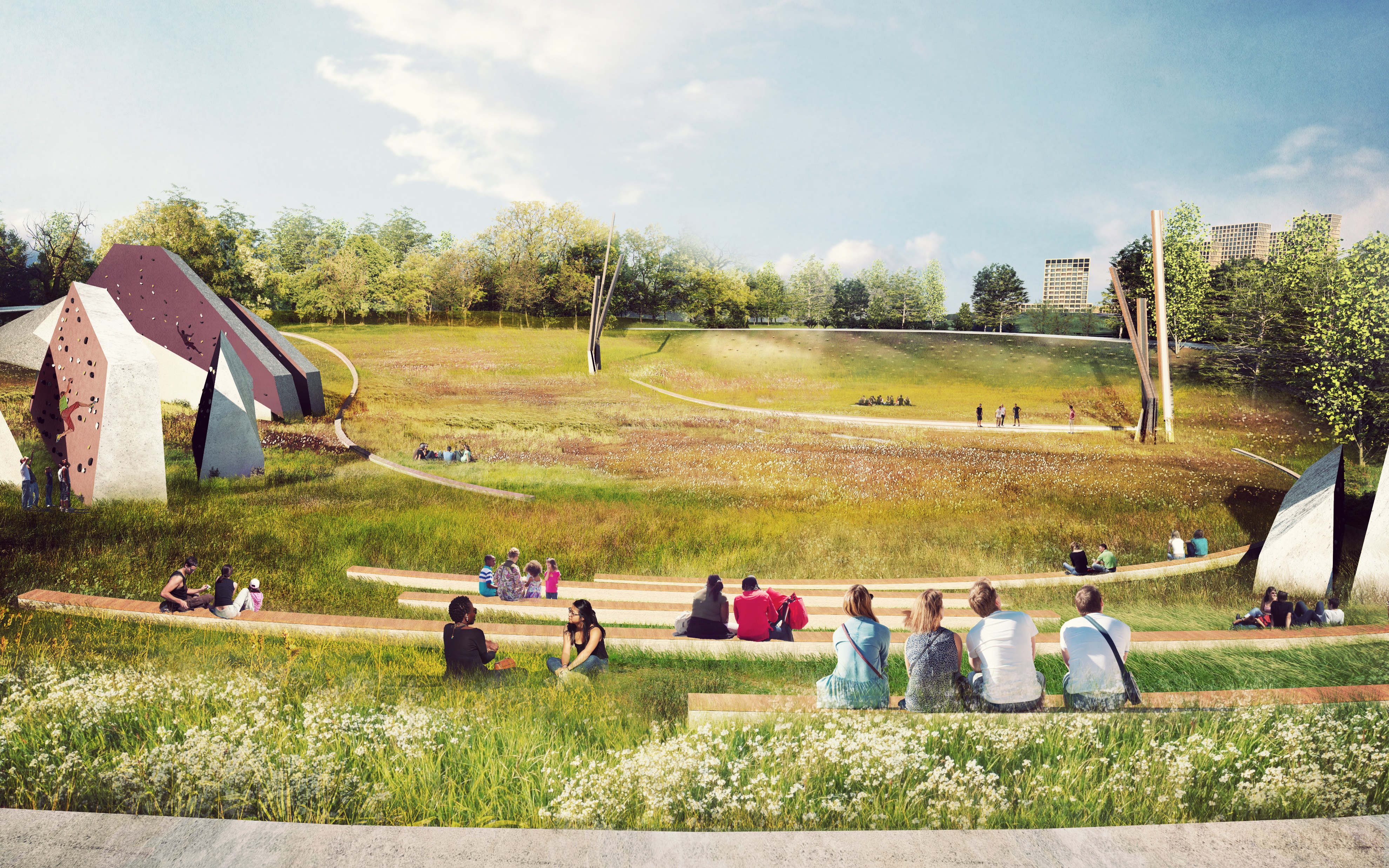 Les secteurs et domaines d’intérêts représentés incluent :
Santé et développement communautaire
Logement abordable
Développement économique et tourisme
Durabilité
Transport actif
Arts, culture et patrimoine
7/11
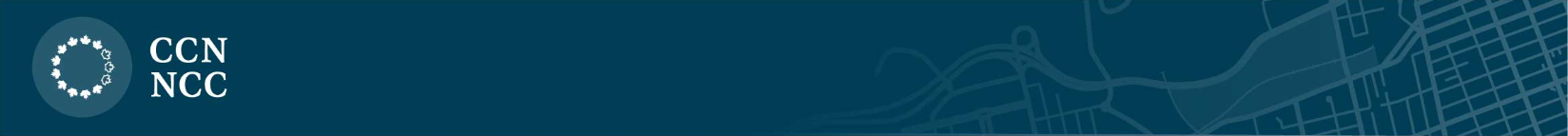 Parcelle de la bibliothèque
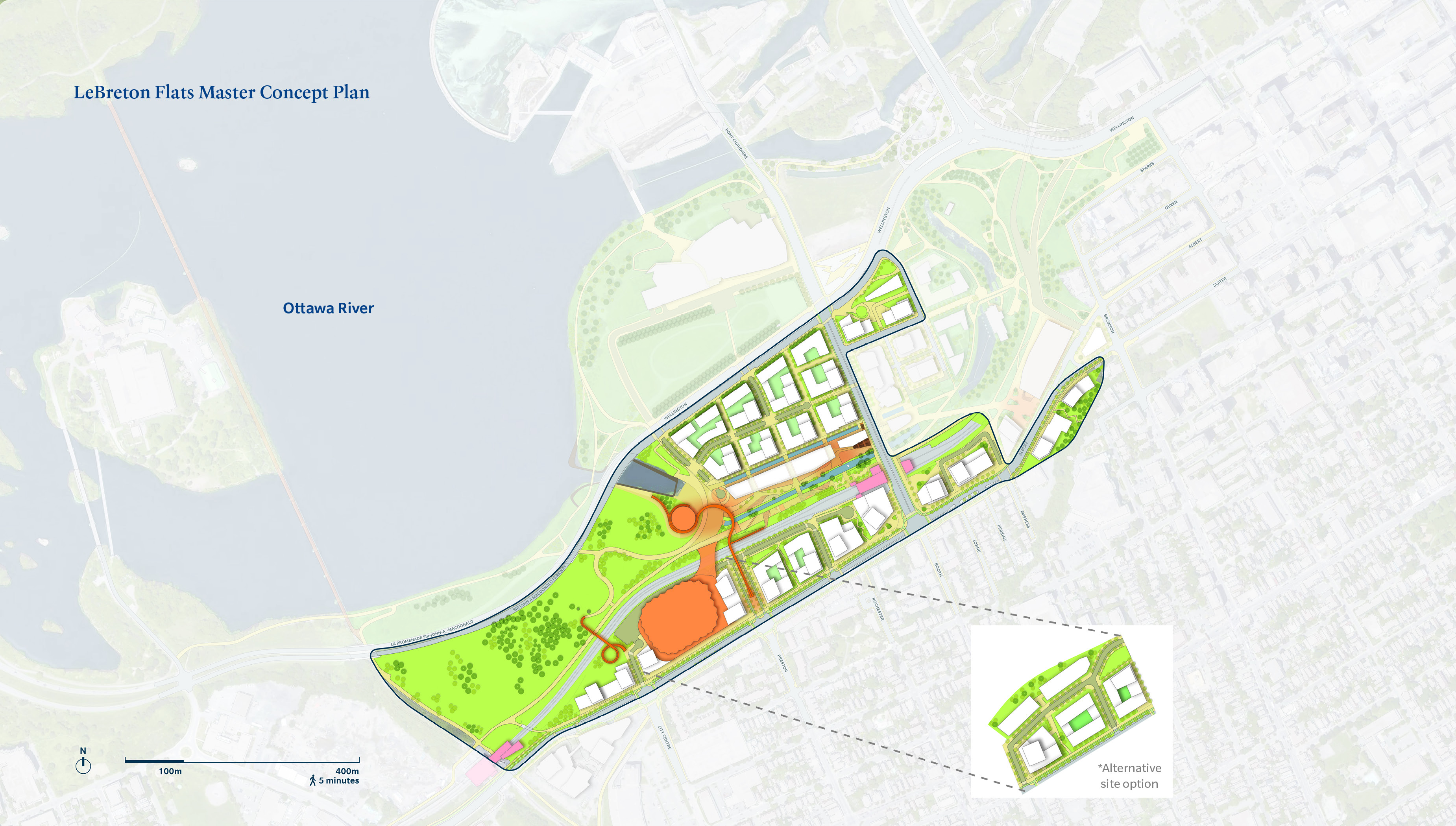 Bibliothèque
Pimisi
8/11
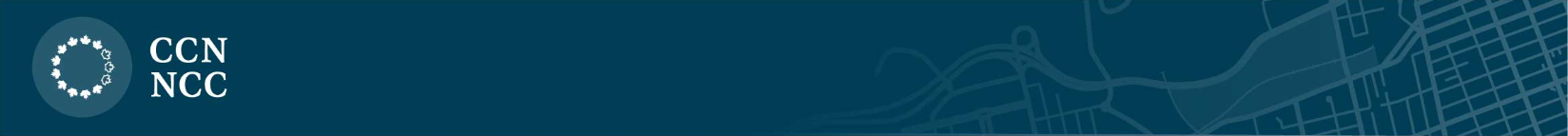 Impact de la Covid-19
Mises en chantier de logements - Canada
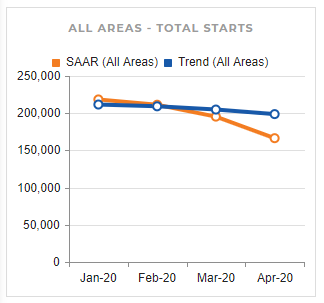 250 000
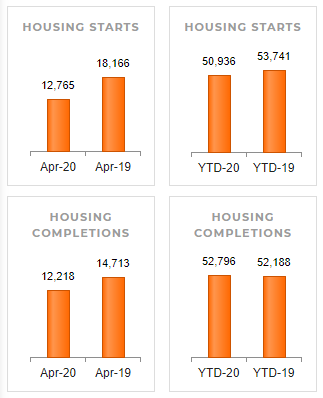 200 000
150 000
53 741
50 936
18 166
100 000
12 765
50 000
Avril
2019
Avril
2020
CDA
2020
CDA
2019
Janvier
2020
Mars
2020
Février
2020
Avril
2020
Nombre désaisonnalisé annualisé
Tendance
9/11
Source : SCHL
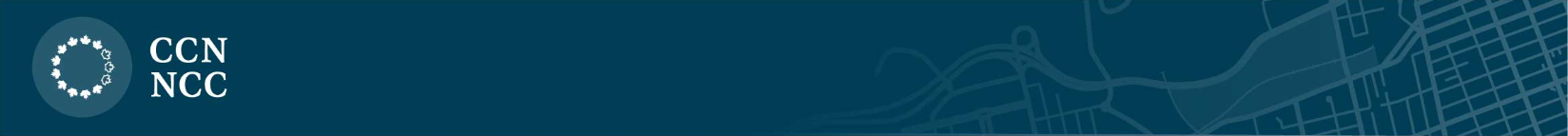 Impact de la Covid-19 : marché sur pause
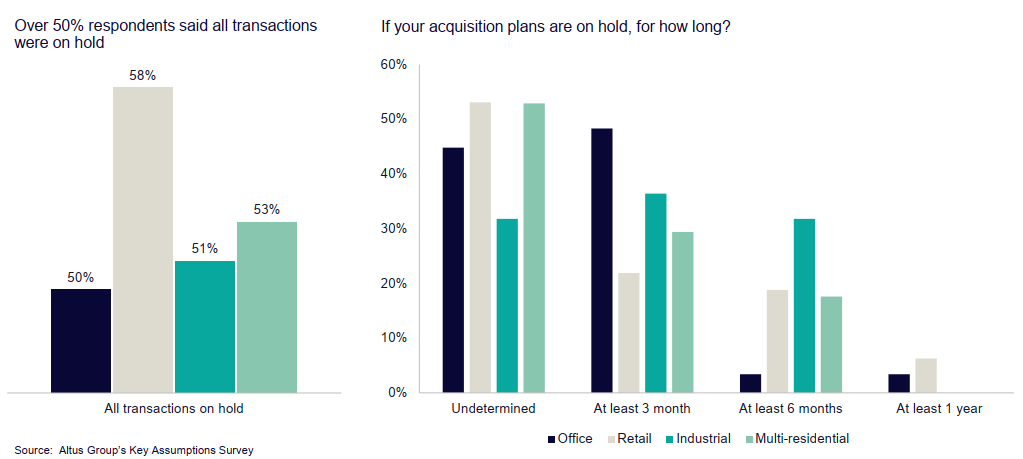 Si vos projets d’acquisition sont sur pause, pour combien de temps?
Au moins 6 mois
Au moins 1 an
Au moins 3 mois
Indéterminé
Multi-résidentiel
Industriel
Détail
Bureau
Source : Sondage du Groupe Altus sur les hypothèses clés - Urban Land Institute
10/11
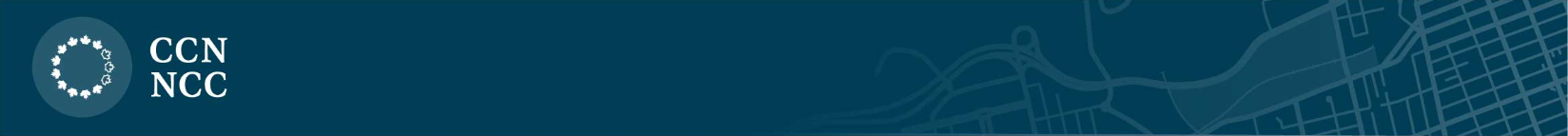 Prochaines étapes
11/11
[Speaker Notes: Thank you]